2024 Global Child Nutrition Forum Call for
RESEARCH HEADLINE POSTERS
CONCEPT: RESEARCH HEADLINE POSTERS*
HEADLINE POSTERS* ARE:
Concise and compelling
For a non-researcher audience
Focused on the research outcome/primary message
Easy to remember
Sparse on details
An avenue to find more in-depth information about the work
*GCNF’s Headline Poster concept is based on the work of Michigan State University PhD/Psychology student Mike Morrison (2019), whose ideas to improve scientific posters are described here (https://tinyurl.com/44usb2sw).
2024 CALL FOR RESEARCH HEADLINE POSTERS
Application period
Submissions accepted beginning September 1, 2024. Submit to: Arlene@gcnf.org
Submissions received after October 18, 2024 may not be considered for display at the Forum
Application format: Each application must include the following
Title of research/paper
Introduction (purpose or catalyst for this particular research) in 50 words or less
Author(s), listed with first name and last name
Citation, including url
Statement of key outcome/learning/result/fact/headline, in 25 words or less (<20 words is ideal)
Indication that the submitter has read and agreed to the terms outlined in this document.
Optional additions: hyperlink or QR code for a full report or paper; other instructions on how to access the paper; organizational logo
KEYS TO HEADLINE POSTER ACCEPTANCE
Considerations for poster acceptance
Content must be recent (within the past 5 years) and relate to school meal programs or closely associated topics. Priority will be given to peer-reviewed studies and those that directly relate to the Forum theme: School meals in an era of food systems transformation.
The preferred language is English, but the submission may be in any major language, with the caveat that GCNF cannot provide written or oral translation of individual posters at the Forum or otherwise. 
It is preferred that posters are submitted in one of the attached PowerPoint template formats. If necessary, the information can be submitted in an email message or word document for GCNF to format.  
The submission should not include photos or graphics beyond the relevant QR code and/or submitting organization’s logo if those are desired.
The intent is to give visibility to the work, but the submission cannot just be an ad for the presenting organization, university, or individual. It must have a key, relevant message linked to school feeding.
OTHER CONSIDERATIONS
All posters will be reviewed by GCNF, and—if accepted—will be required to be in a GCNF headline poster format. Your submission constitutes approval for GCNF to make minor edits to the text and format as needed for its presentation in the GCNF format.
Submission also constitutes approval for GCNF to display the headline poster at the 2024 Global Child Nutrition Forum and elsewhere as indicated in this document (maintaining the associated citation and/or url at all times).
The inclusion of a poster does not imply endorsement nor subject-matter expertise by GCNF; GCNF does not guarantee the accuracy or completeness of any information presented in the submission.
GCNF is not responsible for poster presenters’ attendance at the Forum. Poster presenters who choose to attend (and we hope you will!) are responsible for their own travel, lodging, and registration costs, as well as for some meals.
POSTER DISPLAY OPTIONS
Submissions to GCNF constitute awareness of and agreement to the following:
Depending on the options available at the Forum venue, GCNF may post the accepted posters in a Forum conference room or exhibit area.
The accepted posters may (also or uniquely) be presented in a slide show shown between Forum sessions.
The accepted posters may be provided to Forum attendees in a “poster book” format.
The accepted posters may be displayed on GCNF’s website, on the Forum web page, in other presentations or documents, or otherwise (with citation and/or url to identify its source).
The display options above may be used by GCNF with or without the presence of the researcher/ presenter/representative of the organization submitting the poster.
GCNF cannot guarantee the accuracy of any translation of posters submitted.
Headline poster example 1:
Recent trends in domestic funding for school meal programs in Africa 
reflect a dramatic shift in favor of 
national ownership and 
domestic food procurement.
School Meal Programs in Africa: Regional Results from the 2019 Global Survey of School Meal Programs
With the rapid expansion of school meal programs in Africa over the past decade, there was a need for a systematic effort to comprehensively document these school feeding activities.
Wineman, A., M. C. Ekwueme, L. Bigayimpunzi, A. Martin-Daihirou, E. L. D. G. V N Rodrigues, P. Etuge, Y. Warner, H. Kessler, and A. Mitchell. 2022. School meal programs in Africa: Regional results from the 2019 Global Survey of School Meal Programs. Frontiers in Public Health, 10:871866. https://doi.org/10.3389/fpubh.2022.871866
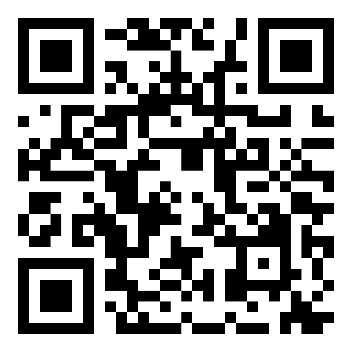 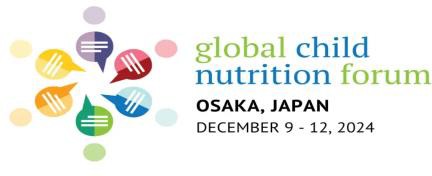 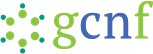 The Mid-Day Meal (MDM) programme was found to be effective in 
reducing the rate of underweight 
among school children in India.
Headline poster example 2:
The Effect of the Mid-Day Meal Programme on the Longitudinal Physical Growth from Childhood to Adolescence in India
MDM’s longitudinal effects on children’s physical growth as pupils transition from MDM beneficiaries to non-beneficiaries (and vice versa) had not previously been investigated—especially at the national level. This paper fills this knowledge gap.
Gharge S, Vlachopoulos D, Skinner AM,
Williams CA, Iniesta RR, Unisa S. 2024. The effect of the Mid-Day Meal programme on the longitudinal physical growth from childhood to adolescence in India. PLOS Global Public Health, 4(1): e0002742. https://doi.org/10.1371/journal.pgph.0002742
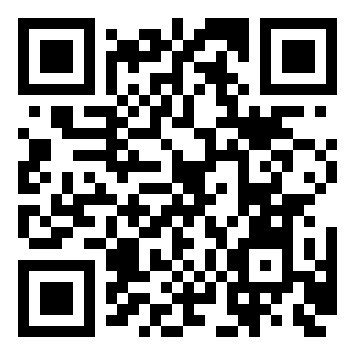 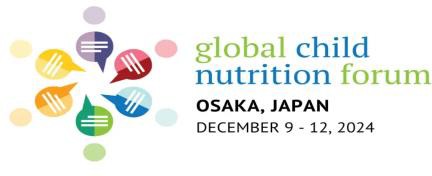 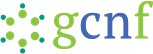 The headline (the main point from your study) goes here (size 36 font),  
in 25 words or less—
 key part in 48 font
Template option 1 for your use if desired:
Name of study
Introduction of the study goes here, in 50 words 
or less
Citation, complete with author names, study title, publication, date, and url
QR code, if desired
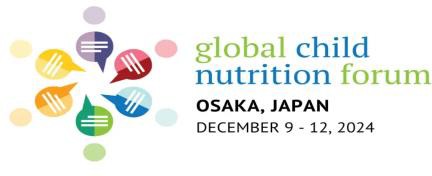 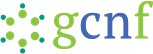 The headline (the main point from your study) goes here (size 36 font),  
in 25 words or less– 
with key part in 48 font
Name of your paper/study
Template option 2 for your use, if desired
Introduction goes here, in 50 words or less
Citation, complete with author names, study title, publication, date, and url
QR code, if desired
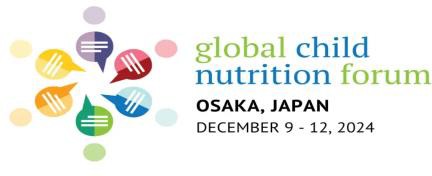 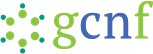 The headline (the main point from your study) goes here (size 36 font),  
in 25 words or less—
 key part in 48 font
Template option 3 for your use if desired:
Name of study
Introduction of the study goes here, in 50 words 
or less
Citation, complete with author names, study title, publication, date, and url
QR code, if desired
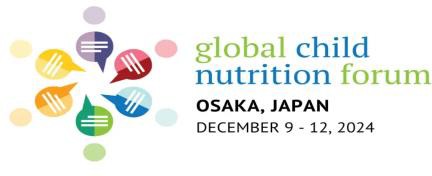 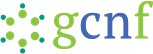